Systems of Linear Equations
All slides in this presentations are based on the book  Functions, Data and Models, S.P. Gordon and F. S GordonISBN 978-0-88385-767-0
Comparison of 100-meter dash for men and women
If the trends continue when will the women’s world record surpass the men’s one?

Need to find the point where the extensions of the two lines intersect one another.
There 3 ways to do this: 
Trial and error
Graphically
By solving the two equations simultaneously
Systems of Linear Equations
Systems of Linear EquationsGeometric Solution
Systems of Linear EquationsGeometric Solution
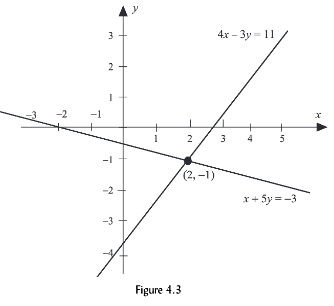 Systems of Linear EquationsMethod of Substitution
Systems of Linear EquationsMethod of Substitution
Systems of Linear Equations - Method of Elimination
Systems of Linear Equations – Original Example
Systems of Linear Equations that have no solution
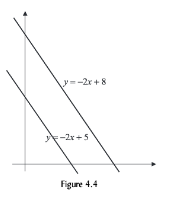 Systems of Linear Equations that have multiple solutions